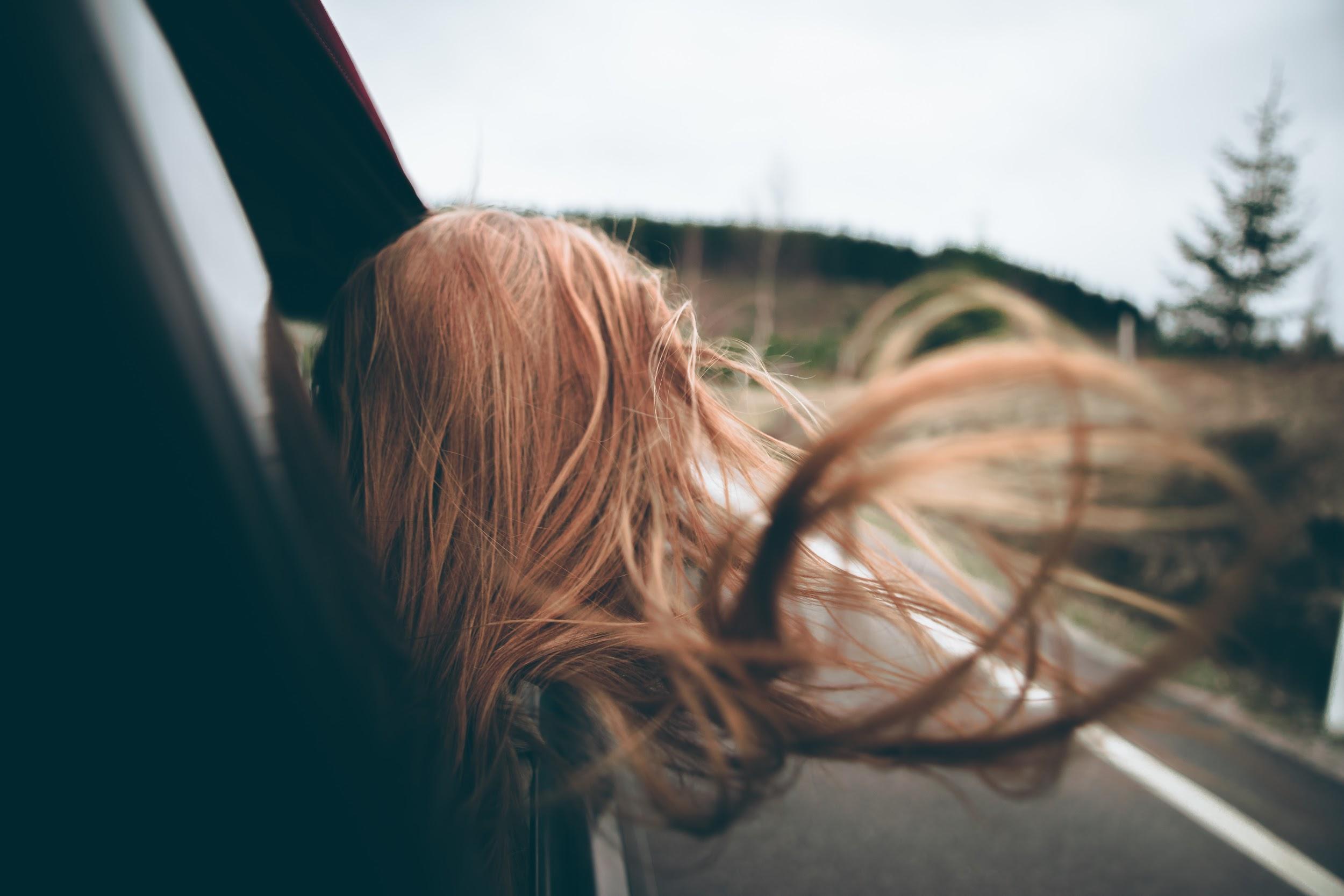 Wovon träumst Du?
Modul 1
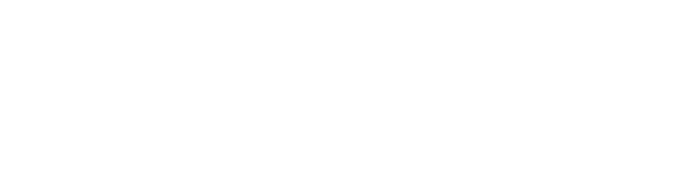 [Speaker Notes: Die Folien sind eine Möglichkeit, die einzelnen Elemente im Firmkurs anzuordnen. Fühlen Sie sich frei, selbst Pausen hinzuzufügen. Für den Beginn des Kurses und zur Auflockerung, empfiehlt es sich Spiele miteinzubauen.]
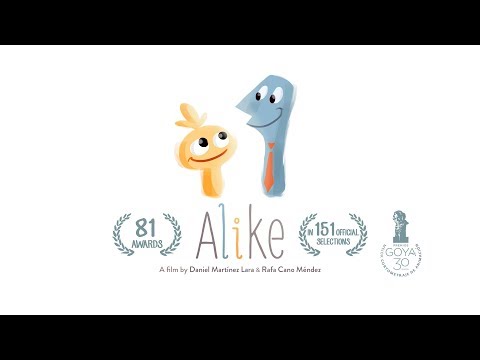 Alike
Kurzfilm von
Daniel Martínez Lara
& Rafa Cano Méndez
[Speaker Notes: Mehr Informationen und weitere Möglichkeiten der Arbeit mit diesem Kurzfilm findest Du in Elements I1]
Alike
Was hast Du gesehen?
Kurzfilm von
Daniel Martínez Lara
& Rafa Cano Méndez
[Speaker Notes: Je nach Zeit und Gruppengröße können sie die Rückmeldung zum Film in einem in einem großen Podium machen oder sie erstellen Kleingruppen/Breakout Rooms.
Lassen Sie die TN nur die (eine) wichtigste Erkenntnis zurückmelden, um die Zeit in der großen Gruppe sinnvoll zu nutzen.]
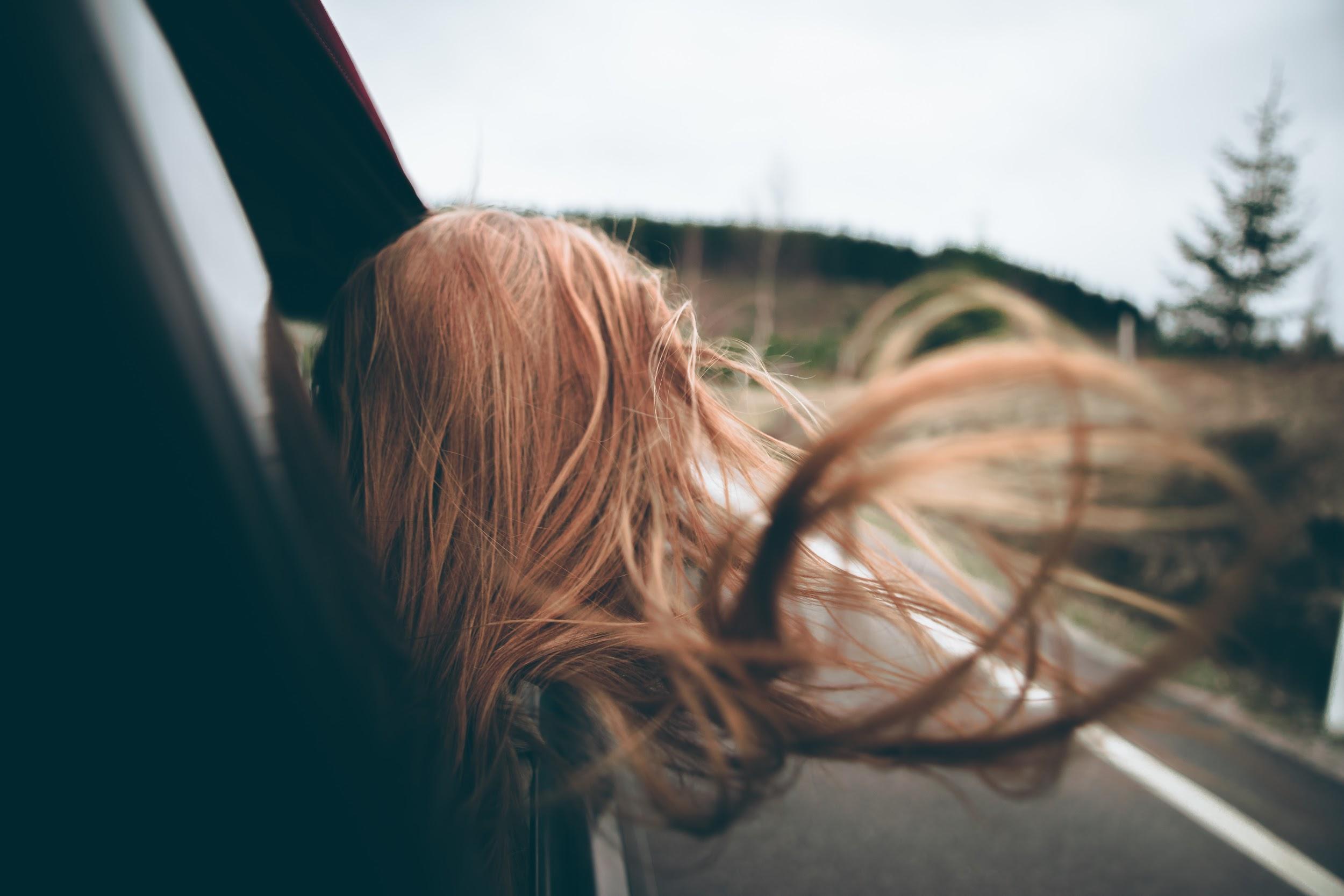 Und wie
siehst Du
die Welt?
Eine etwas andere Vorstellungsrunde.
[Speaker Notes: Diese Methode findet sich ausführlich beschrieben in Elements M1. Dort findest Du eine ausführlichere Anleitung der Methode. Im Rahmen dieses Firmkurses ist die Methode auf den Anwendungszweck reduziert.]
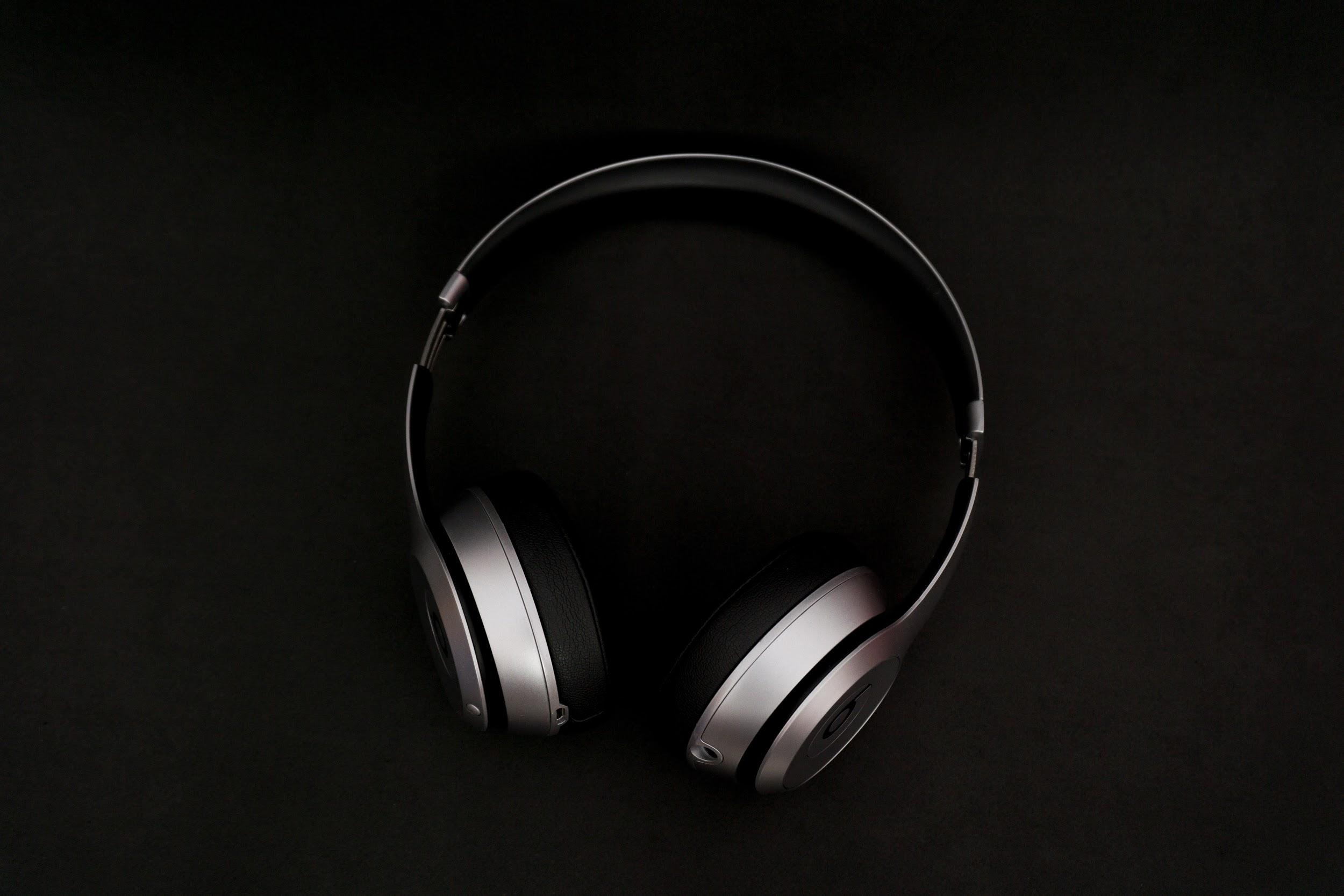 Du brauchst:
Dein Handy mit einem Musikstreaming Account
Kopfhörer
Zeit für Dich
So geht es:
Scroll durch Deine zuletzt gehörten Songs.
Welcher Song beschreibt Dich und die Art und Weise wie Du die Welt siehst (gerade oder auch allgemein) am besten?
Wenn Du einen gefunden hast, schau Dir den Songtext an. Passt er immer noch?
Dann schick ihn der Leitung.
Nimm Dir ruhig viel Zeit einen Song zu finden und gib Dich nicht mit dem Erstbesten zufrieden.
Überleg Dir einen Satz: wieso gerade dieser Song.
[Speaker Notes: Wenn Sie diese Methode mit einer Gruppe vor Ort machen, ist eine reine Audiovariante via Spotify oder ähnliches ausreichend. Wenn Sie diese Methode digital Abbilden, dann können Sie auch YouTube nutzen und eine gemeinsame Playlist erstellen. Über https://w2g.tv/?lang=de ist es möglich YouTube Videos synchron zu schauen. Die TN, die den Song auf die Liste gepackt hat, kann dann ihren einen Satz digital in den Chat schreiben oder analog, während die Musik etwas leiser gemacht wird, in den Song sprechen.]
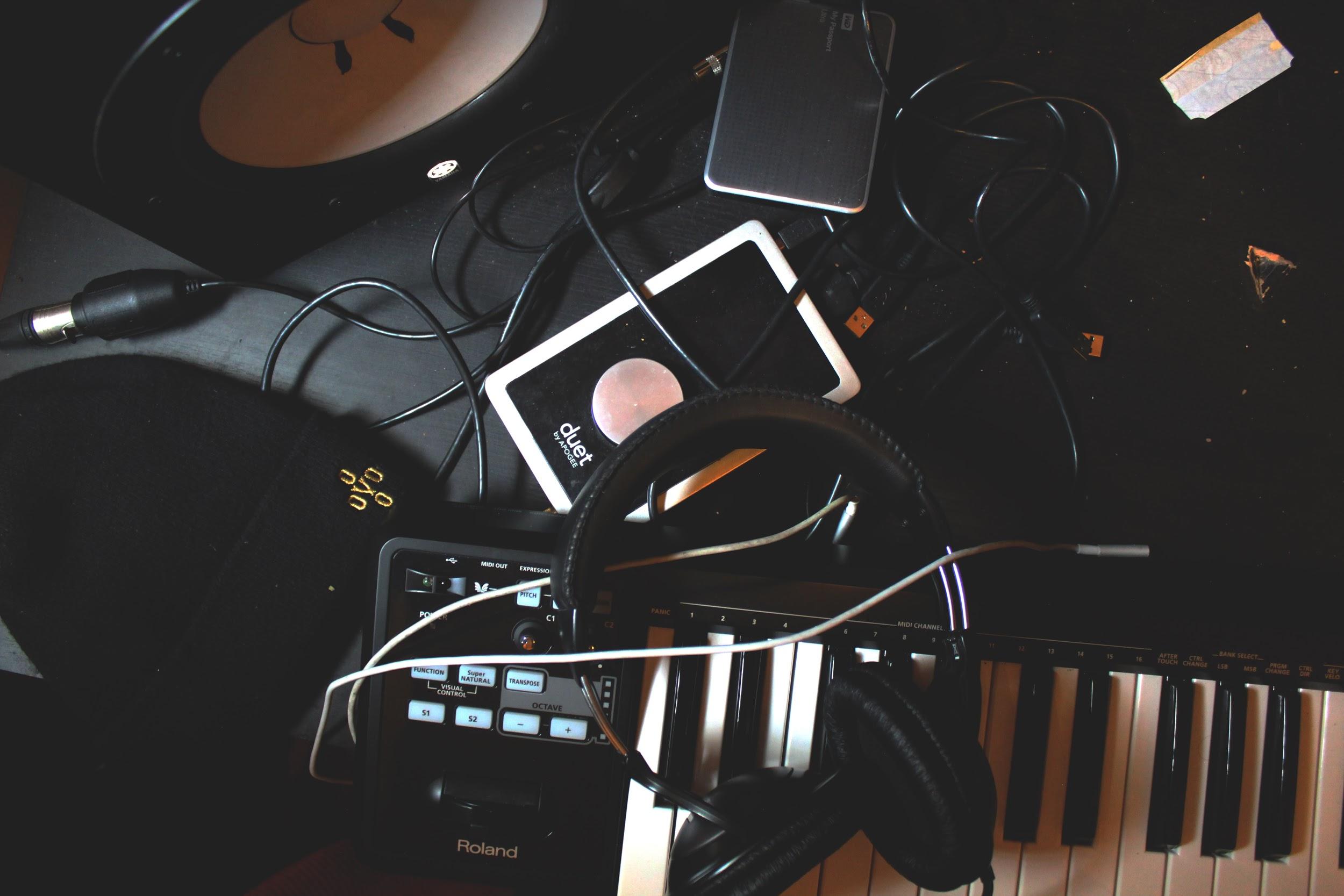 Eure
Heavy Rotation.
[Speaker Notes: Diese Folie dient als Platzhalter Folie, während die Lieder gehört werden.]
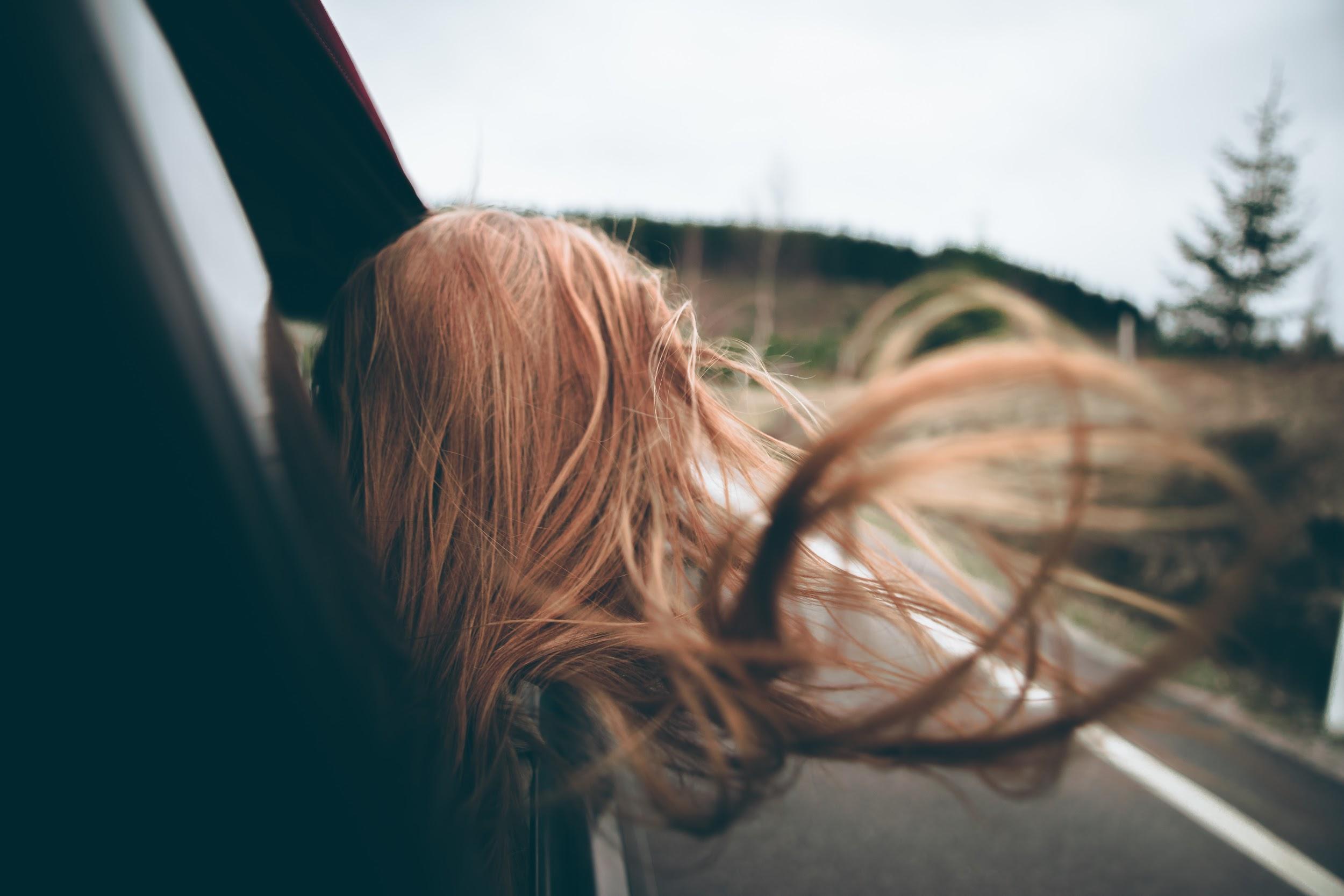 Wo sind Deine Träume bei der Firmung?
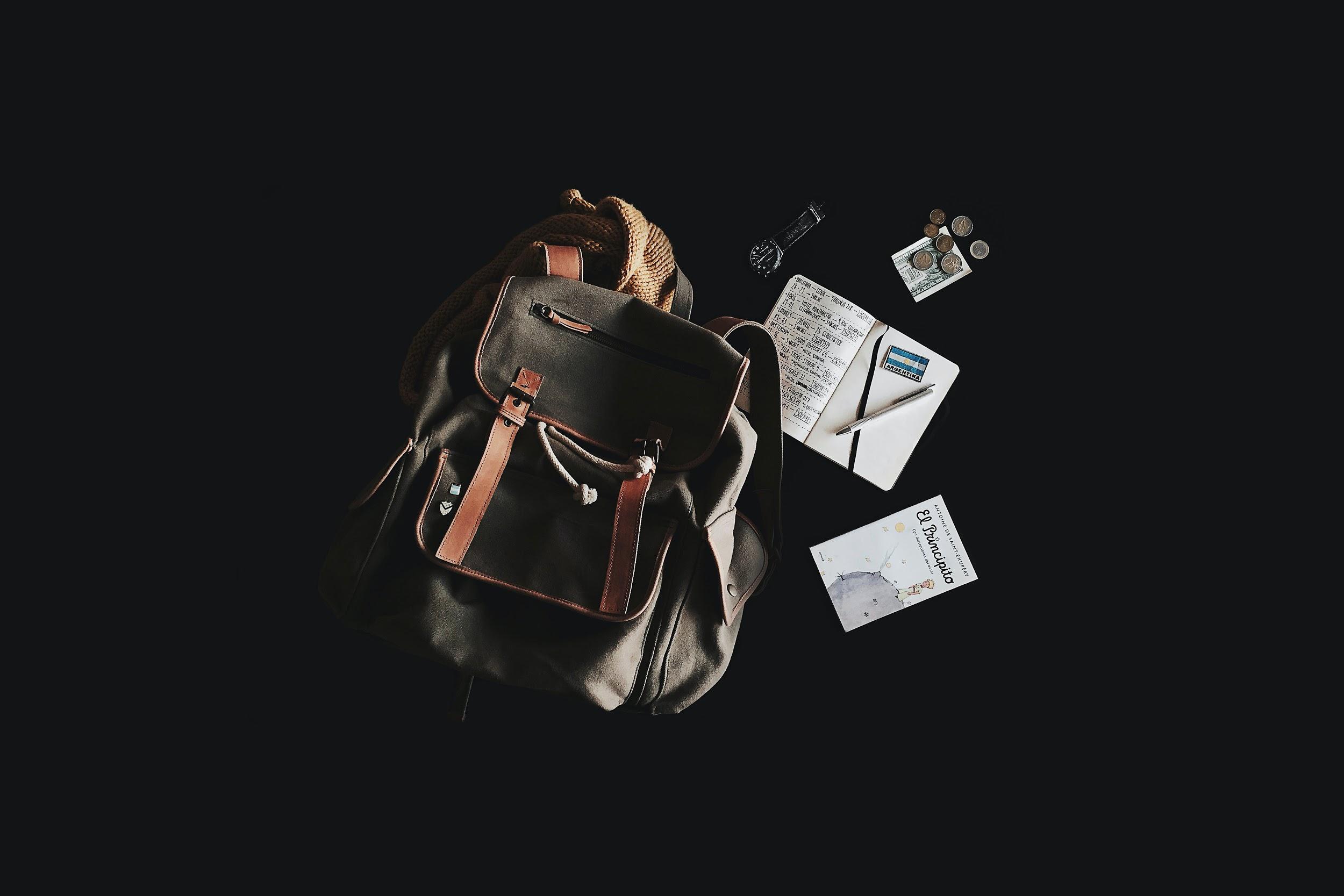 Eine
kleineStille
[Speaker Notes: Starten Sie die Andacht mit einer kleinen Stille. Wenn Sie möchten, können sie leichte Musik im Hintergrund laufen lassen.
Wenn Sie das Gefühl haben, dass alle Jugendliche sich in der Stille wohlfühlen, können sie das Gebet langsam lesen.
Dann lassen Sie die Andacht mit Stille ausklingen.]
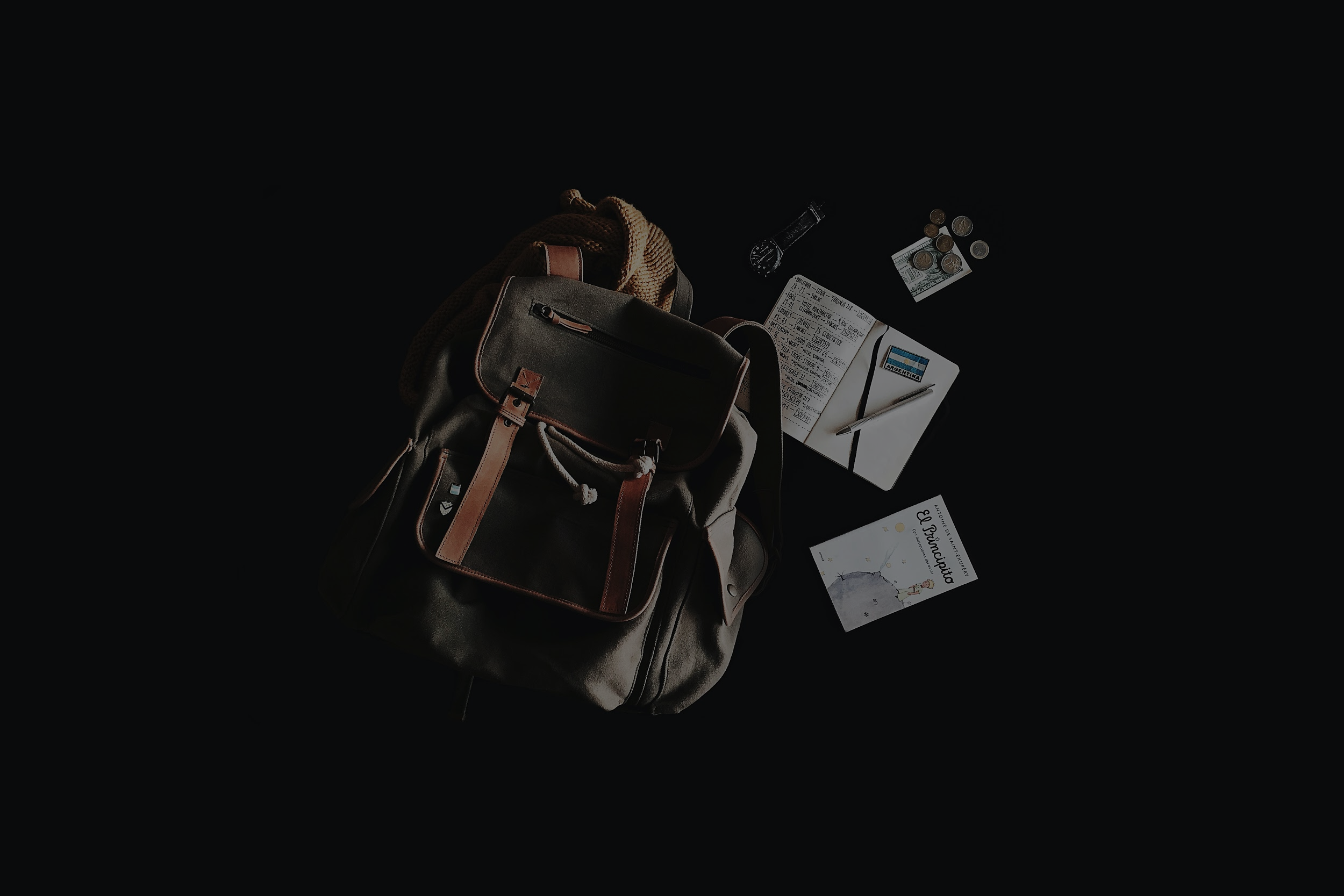 Gott,
wie viel weißt Du eigentlich
und wie weit reicht Dein Wissen?

Deine Entscheidungen
verstehe ich oft nicht.

Deine Wege
sehe ich manchmal nicht.

Doch wer schafft
das schon?
frei nach Röm 11,33ff
[Speaker Notes: Gott,
wie viel weißt Du eigentlich
und wie weit reicht Dein Wissen?
Deine Entscheidungen verstehe ich oft nicht.
Deine Wege sehe ich manchmal nicht.
Doch wer schafft das schon?]
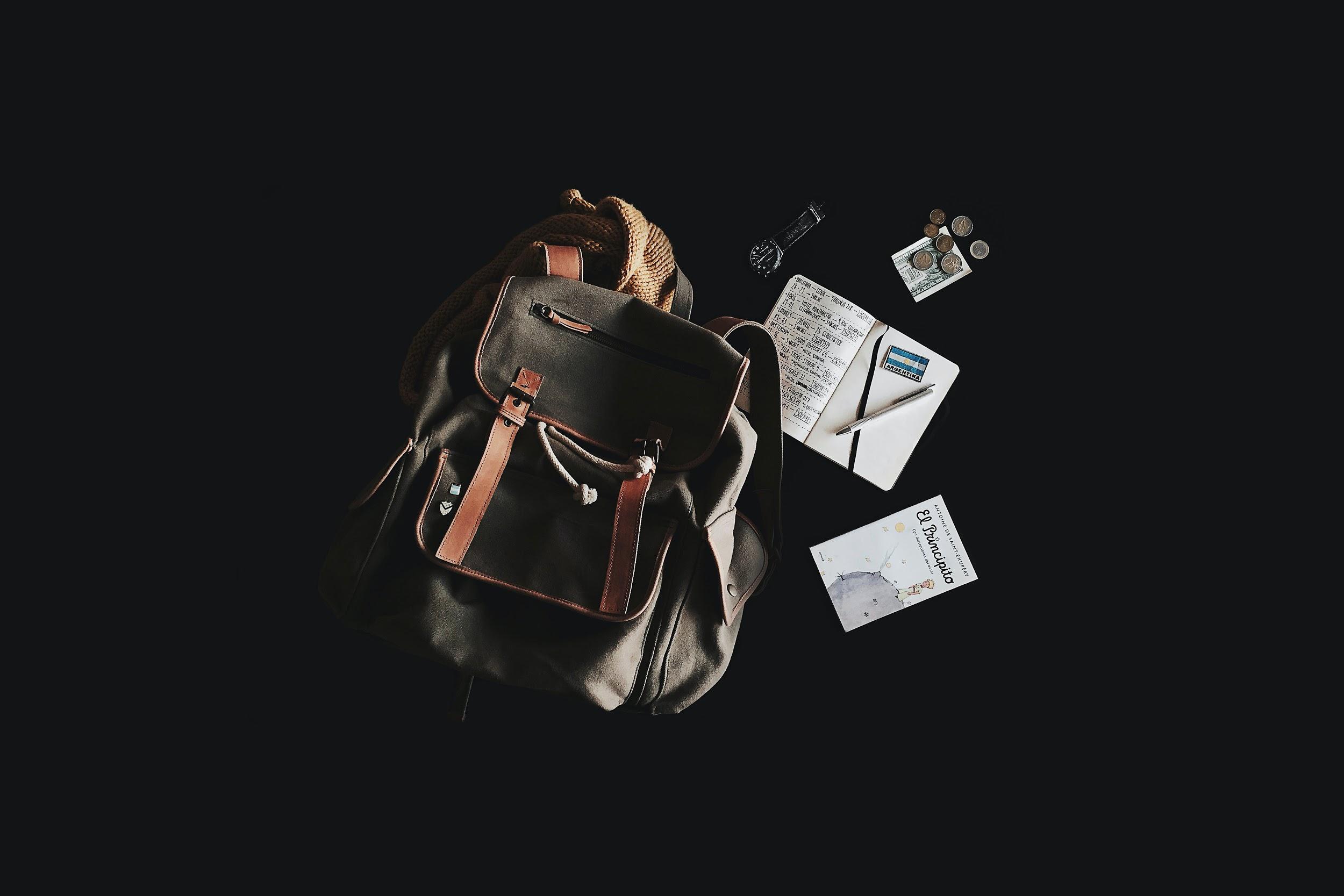 Eine
kleineStille
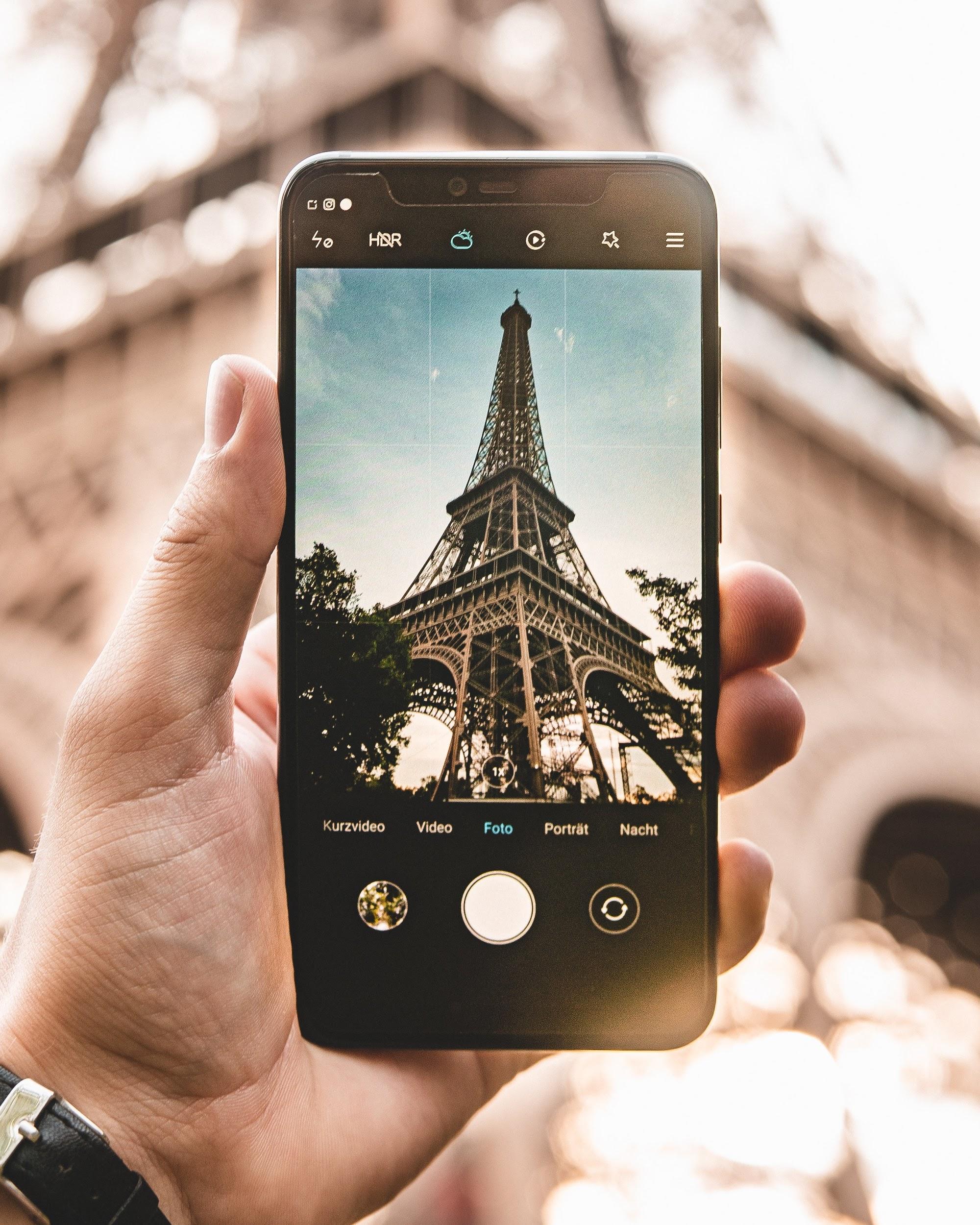 Erfüllte Träume.
Eine kleine Aufgabe
für die Woche.
Träume erfüllen sich nicht irgendwann, sondern einige haben sich sicher schon erfüllt.
Schau Deine (Handy)bilder durch und erstelle ein neues Fotoalbum mit allen Bildern, die erfüllte Träume zeigen.
Wenn Du magst, kannst Du ein Bild davon in der gemeinsamen Gruppe teilen.
[Speaker Notes: Erklären Sie ggf. wie es möglich ist in ihrem Gruppenkanal zu posten.
Anschließend verabschieden Sie die Jugendlichen.]
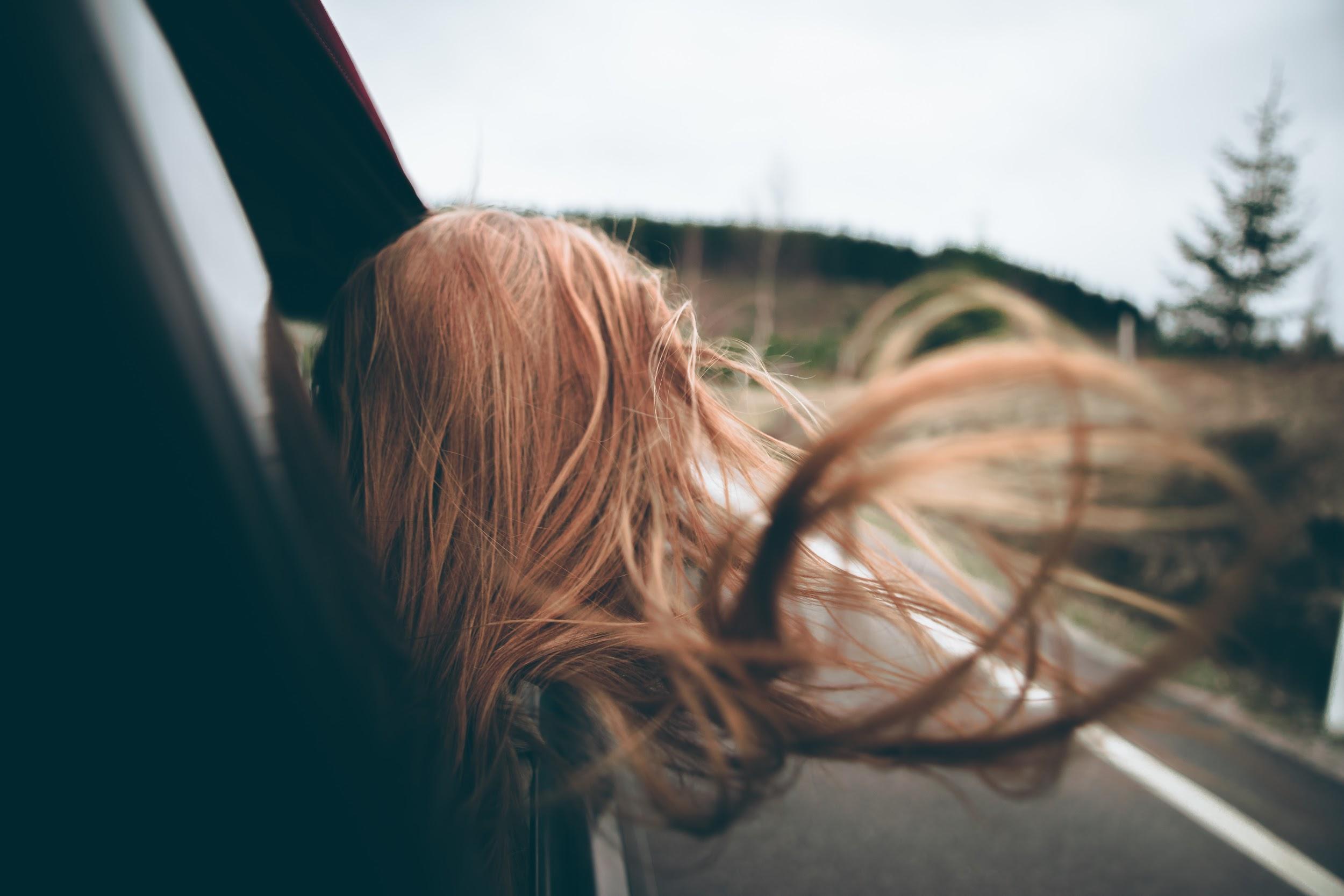 Auf geht’s!
[Speaker Notes: Die Folien sind eine Möglichkeit, die einzelnen Elemente im Firmkurs anzuordnen. Wenn Sie das Folienset bearbeiten wollen, dann können sie dieses auf store.ruach.jetzt/firmung erwerben. Fühlen Sie sich frei, selbst Pausen hinzuzufügen.]